Employer Engagement:new approaches
The demand side of labour market policy
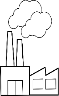 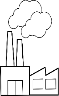 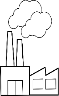 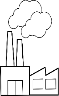 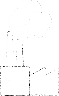 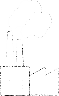 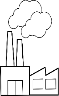 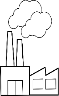 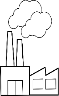 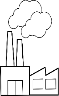 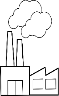 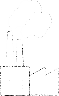 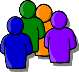 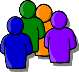 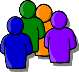 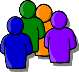 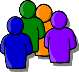 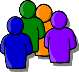 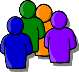 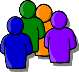 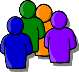 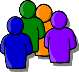 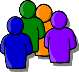 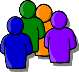 this assumes adequate demand for individual skills or occupation & that matching / vacancy filling is easy/cheap
Now recognition that employment policy needs to also focus on matching supply to the demand side of the labour market
The main focus of employment policy has been on the supply side:   getting claimants into work
[Speaker Notes: This entails interventions to incentivise job-search and help make claimants more employable.
Tnder this framework it is assumed that employers are readily demanding labour from the unemployment pool, when there are reasons for this not be the case.]
Vision
We want to:
align our business needs to those of employers;
deliver more focused, targeted and efficient services;
improve the employer experience;
improve returns on our key priorities; and
deliver seamless accessibility to our services.
[Speaker Notes: Our starting point is that the changes we make must
improve our performance through an employer lens across a range of outcomes;
enhance our reputation through enhanced capability;
champion a joined-up approach; and
result in improved outcome delivery for our own strategic, policy and operational priorities.]
Concept
Engagement Description
Engagement Outcome
Engagement Mechanism
Claimants are better matched to vacancies they apply for; employers find it easier to find the right person
Matching
Engage employers in the process of finding jobs for claimants
Training
Claimants are provided with the training in the skills that employers demand, increasing their employability
Engage employers in determining the type of provision of training to the unemployed
Programmes
Engage employers in the design and delivery of ALMPs
By understanding barriers to hiring, the objectives of ALMPs are more efficiently met through collaboration with employers
Attitudes
Engage employers to change attitudes around employing disadvantaged groups
By engaging with employers concerns about employing disadvantaged groups can be addressed, increasing the likelihood of their employment
Matching: employer engagement holds the prospect of improving outcomes
Matching is the process in the labour market by which the best possible worker for a job enters a job that is the best possible job for them.

For DWP getting matching right means that:

Claimants are more likely to enter sustained employment and negates the need for in-work support, and;
Employers gain confidence in taking on claimants.

The trend in recent years has been toward more claimant-directed search and application, with less of a brokerage role for JCP.
Local Intelligence
Common themes: 
Growth of industries such as digital technology, retail, financial services, and construction;
A withdrawal of the public sector without a concomitant expansion of private industry; 
Cities have in-commuting from outside their borders to fill vacancies;

At the same time we still have several issues to address
Many workers are inactive and lack the skills for the market; 
An increase in part time jobs and underemployment, with correspondingly low wages; 
And a large body of sick and disabled people, highly skilled students working low skill jobs, carers working long hours, and women laid off from public service.
[Speaker Notes: Birmingham, Manchester, Liverpool, Dundee, Middlesbrough]
Profiling & Segmentation: questions:
Is the employer part of a demand or growth sector?
Are they a significant or influential employer within their sector?
Do they either offer volumes or a range of vacancies, apprenticeships and other opportunities?
Are they geographically spread across the UK?
Do they have the potential to support hotspot areas with low employment rates?
Are they willing to offer support to our priority group customers? Do they have CSR ambitions that accord with ours?
Delivery
We have employer-facing teams with:
loose structures which have grown organically according to local demand
no employer-outcome related objectives, and no orchestrated approaches.
difficulty for employers to reach, even if they wanted to.

Ways forward:
A “sales” approach?
Recording and analysing engagement activity
Research into what employer relations actually entails
[Speaker Notes: Employer-engagement target.]
Metrics
Closes the Circle: 
Issues:
not using insight or feedback from employers and wider stakeholder to inform our approaches and listen to what’s needed.
not using successes in the right way to communicate, and perpetuate success.

Ways forward:
using employer feedback and insight on skills, sustained employment, and progression.
Using new data sources available as part of Universal Credit to baseline and measure performance
Take advantage of new, online data sources to indentify which jobs, firms, occupations and sectors are growing
Targets
In considering data on employer engagement there are three principal questions that we would like to answer:
Which employers to target for engagement
How and which employers have responded to engagement; and
The additional difference to desired outcomes (e.g. job entries, matching, progression) that engagement delivers.
Early Ideas
Look towards growing industries (digital, retail, financial services), targeting employers with around 50 or more employees
Identify vacancies with skill demands that would ease the transition between sectors
Advertise skills development workshops to local workers, focusing on developing digital and technical skills particularly
Demonstrate adequate support for carers or the disabled/sick who also work, such as flexible working
Target ethnic minorities and women who are over-represented in the inactive population
Questions?